What is the capital city?
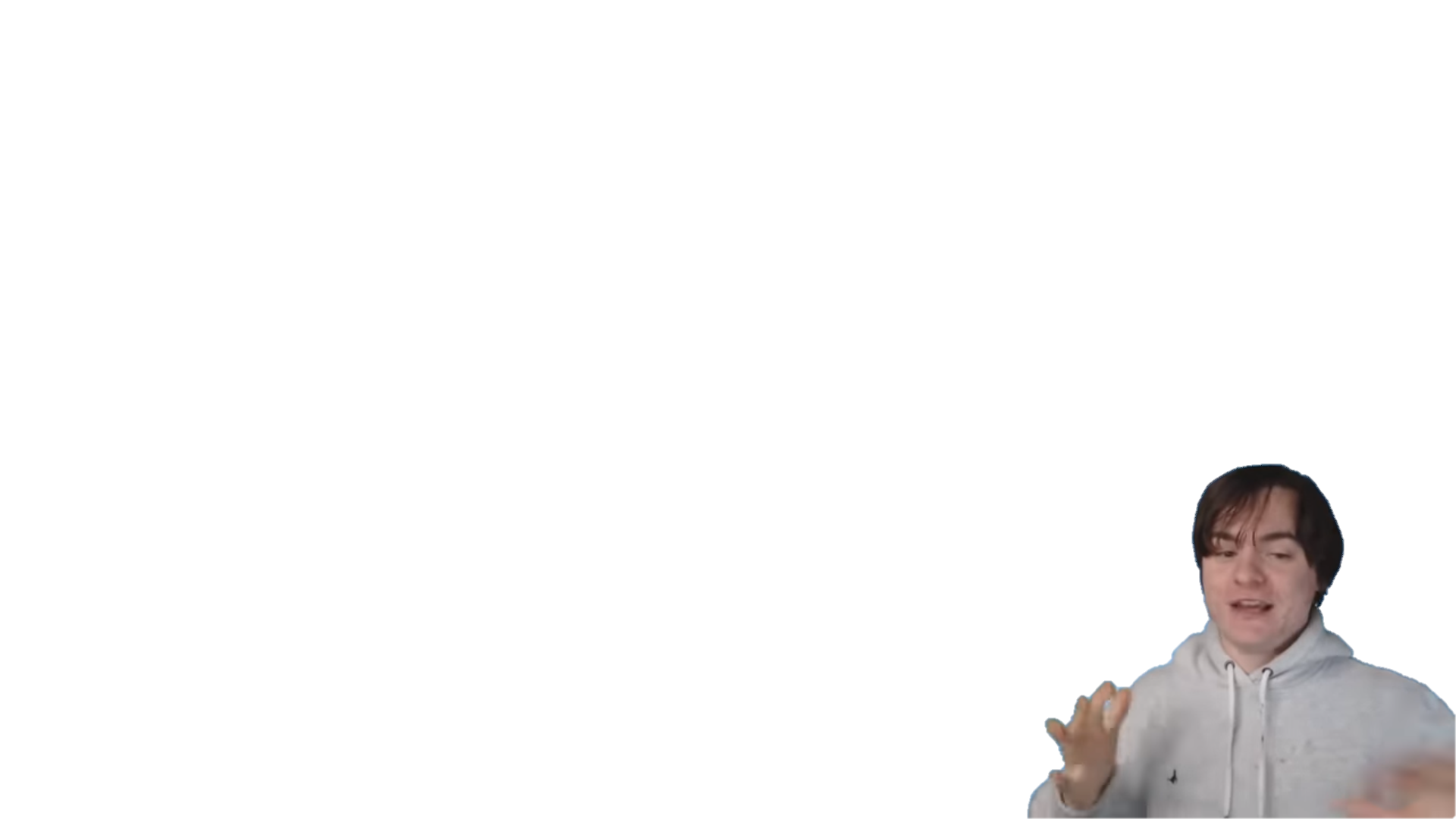 https://youtu.be/9egn2LWJ3p4
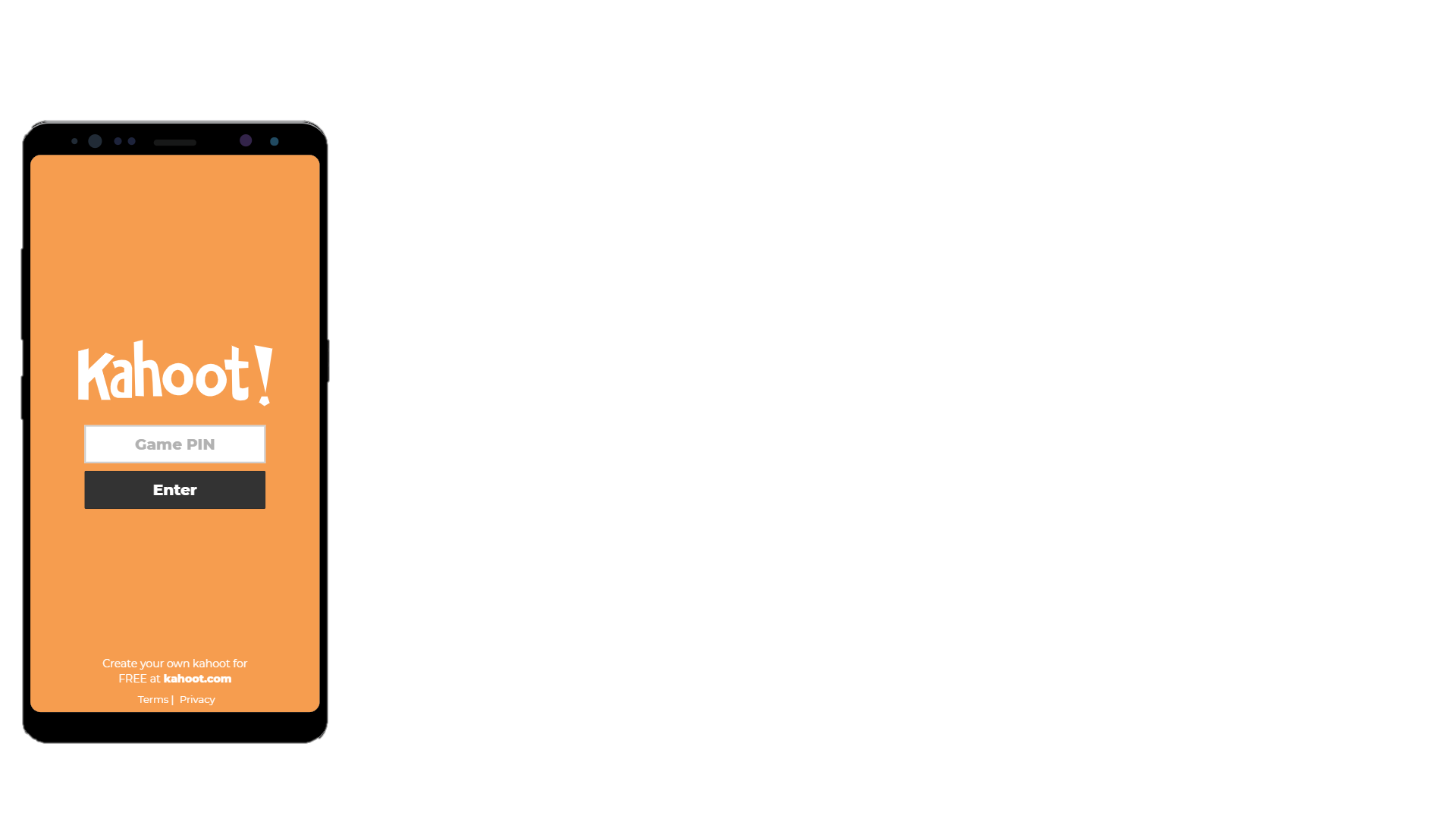 https://create.kahoot.it/details/bd7219a5-81e2-4679-8d3d-7c3d213d7a84
Caput Mundi
Historical Capitals
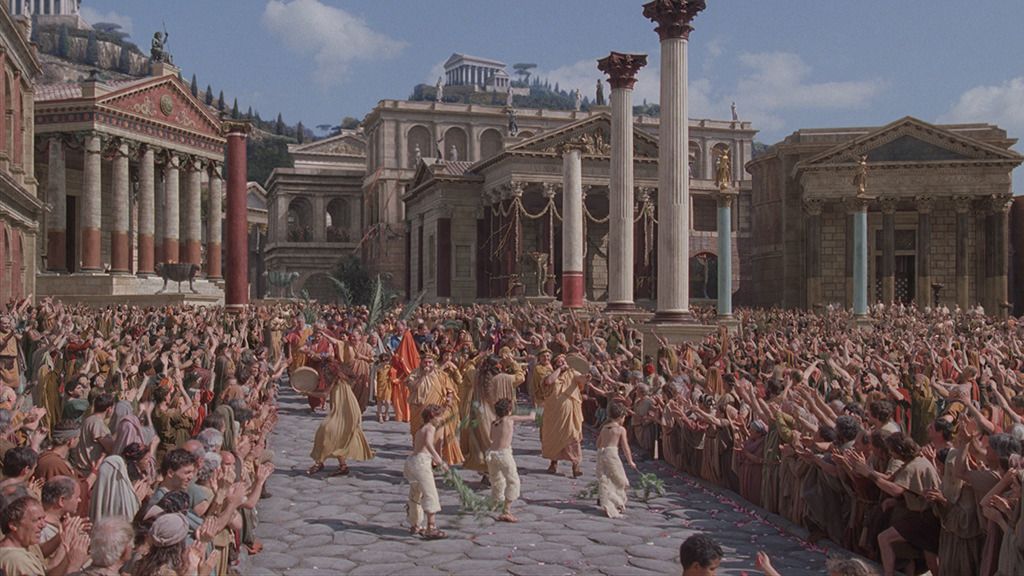 Rome
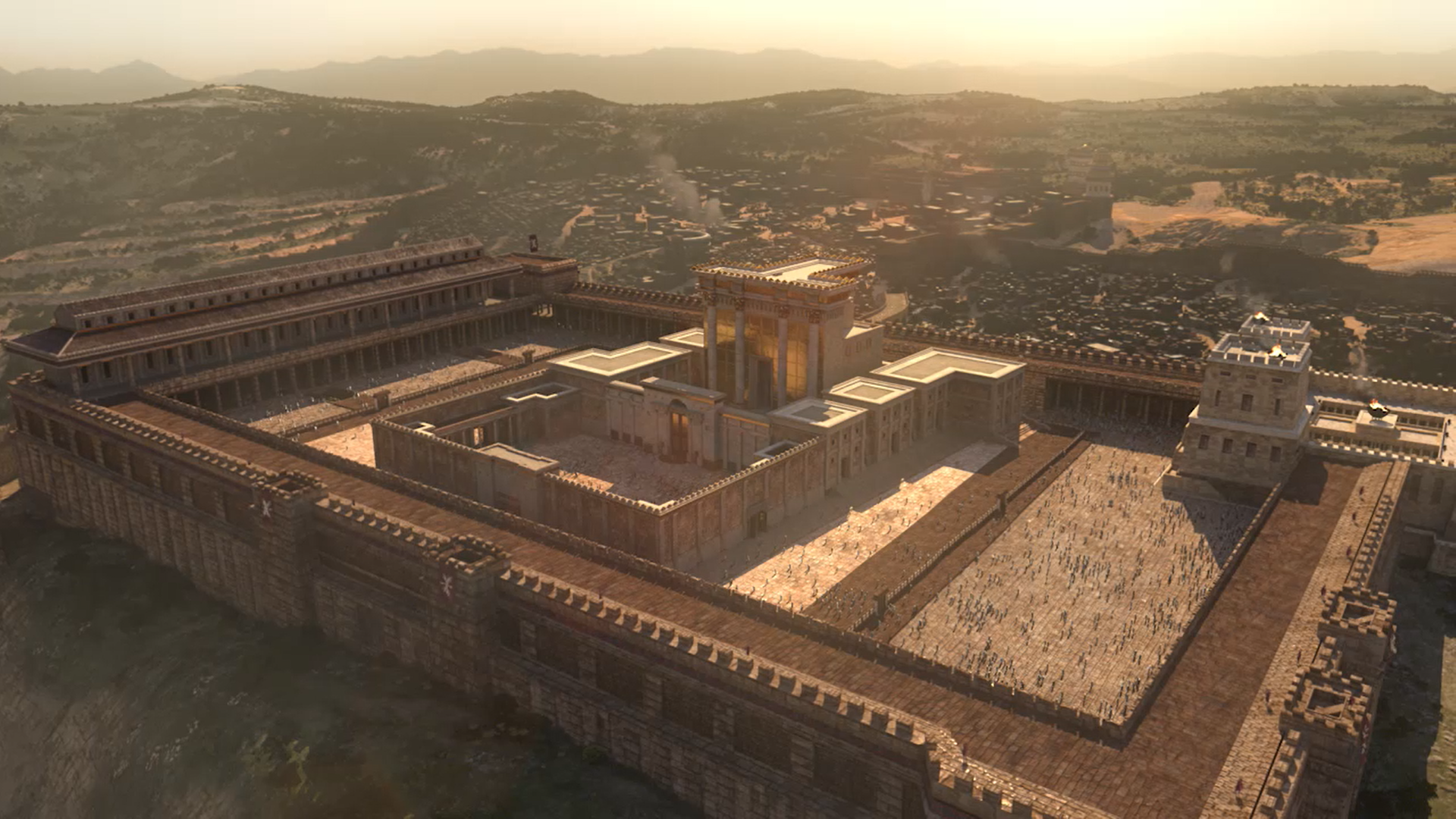 Jerusalem
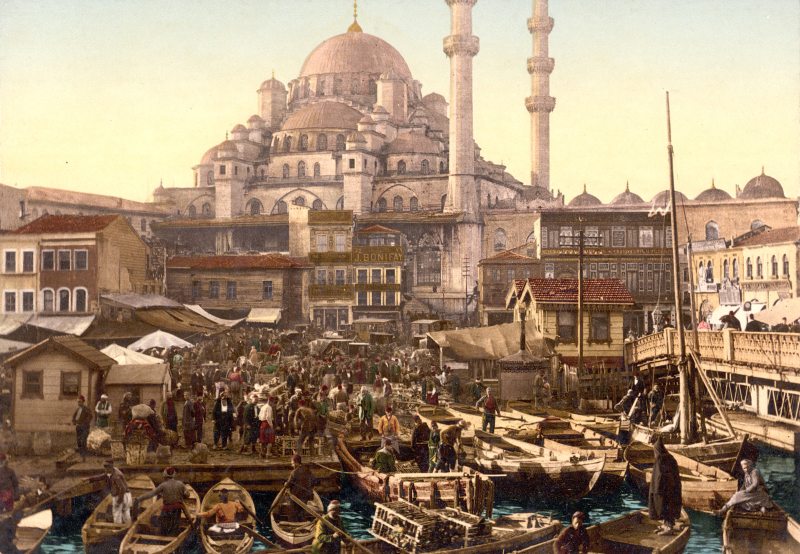 Constantinople
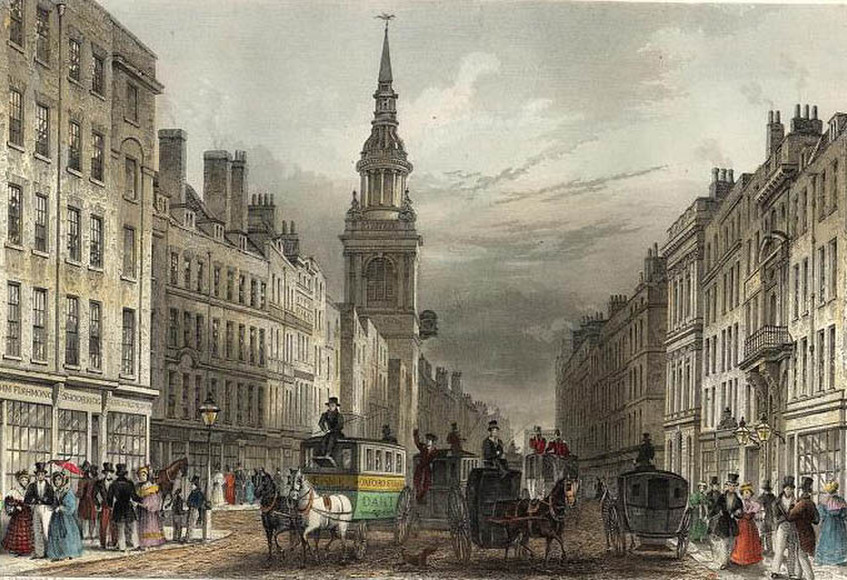 London
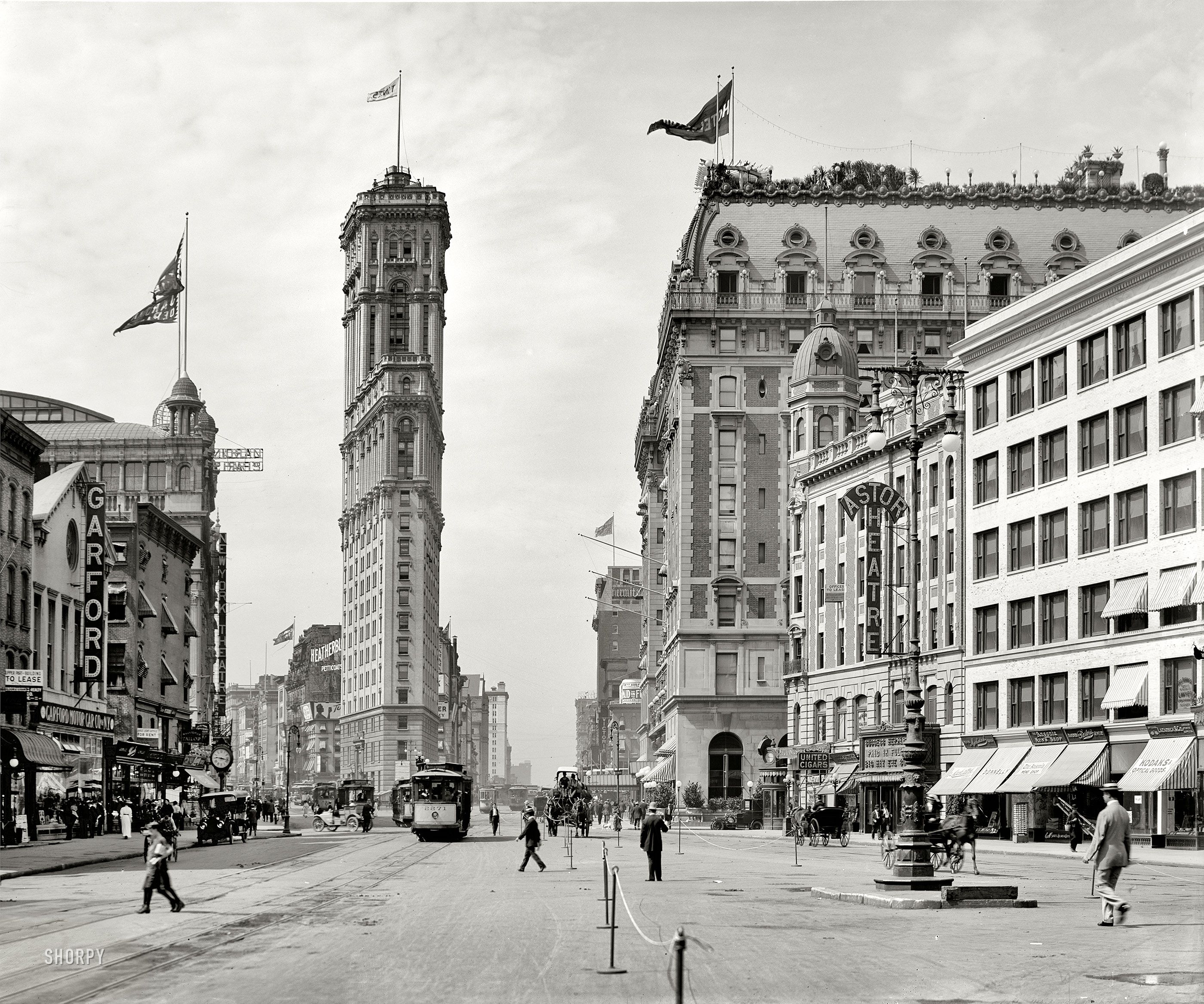 New York
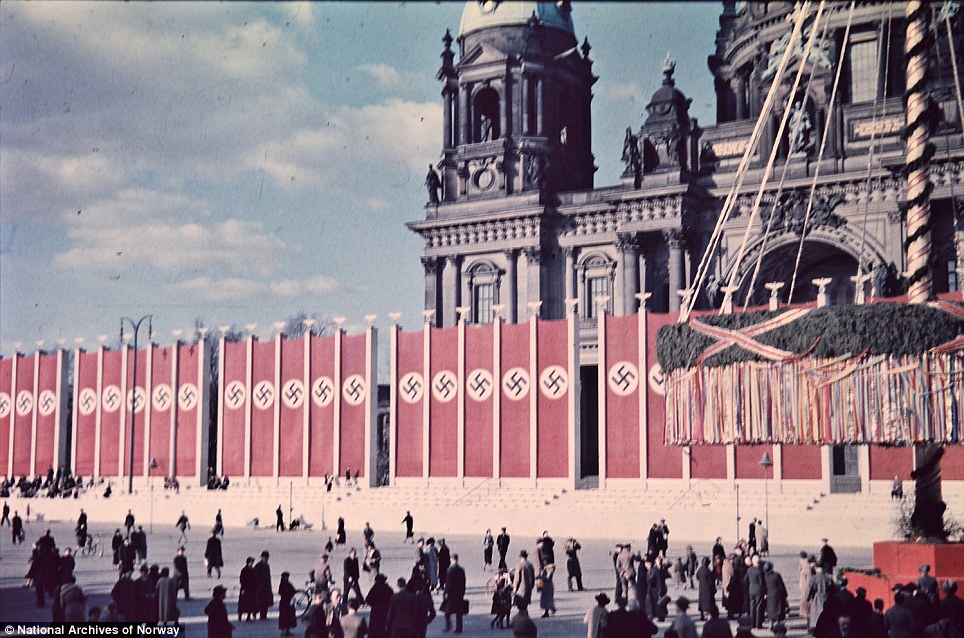 Berlin
Today’s World Capital
Discuss with your group
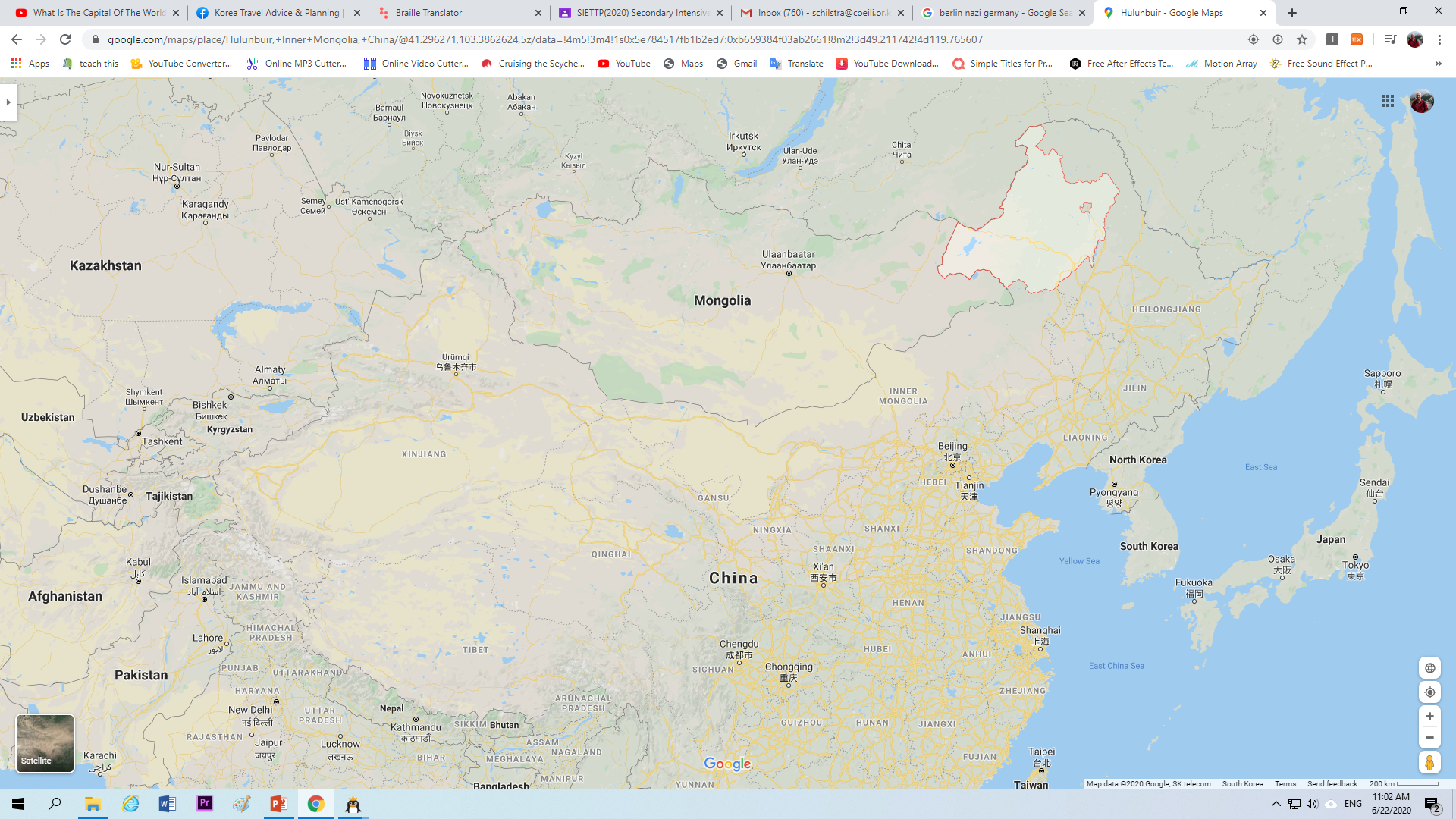 Hulunbuir
Largest Area
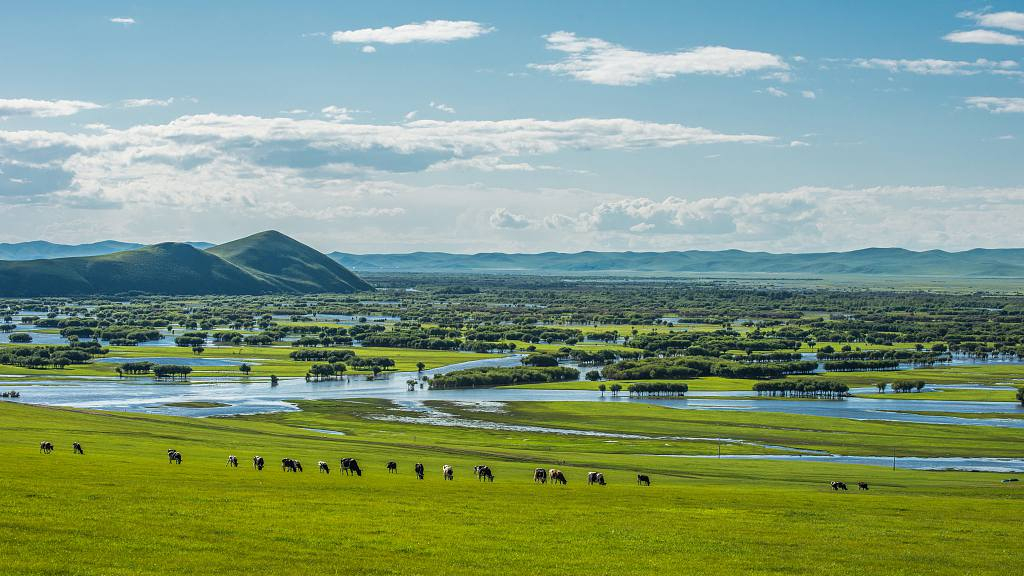 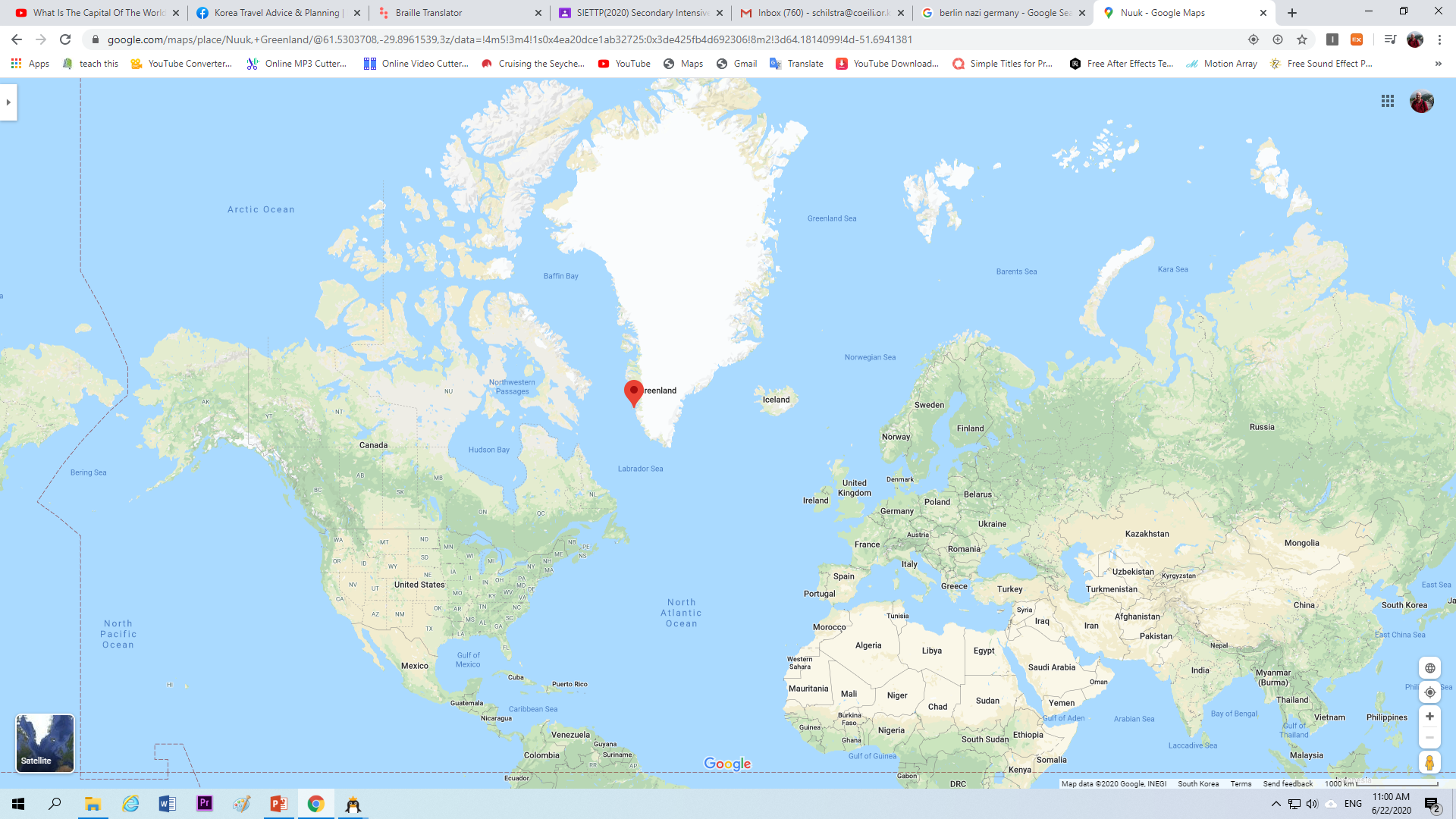 Nuuk
Smallest Capital
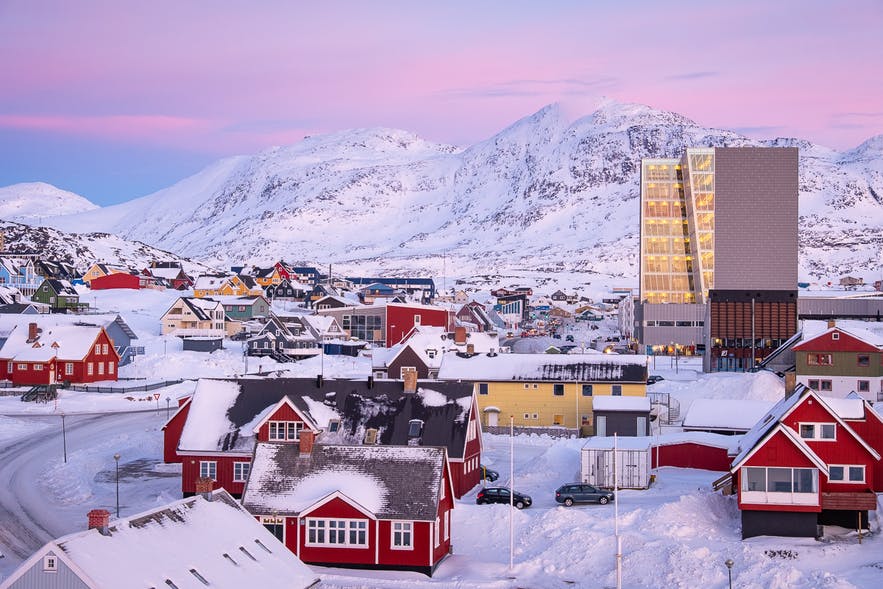 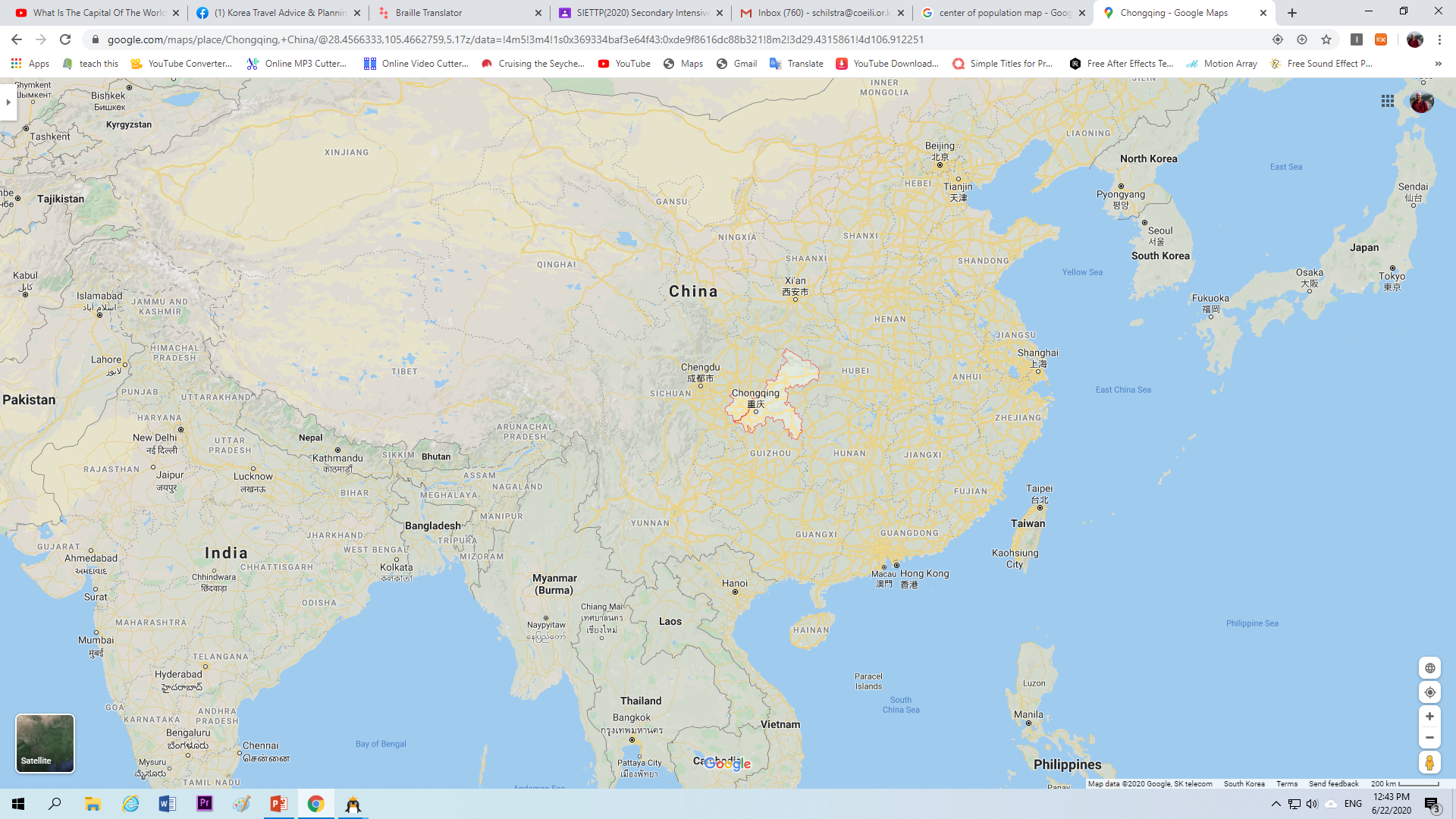 Chongqing
City Proper
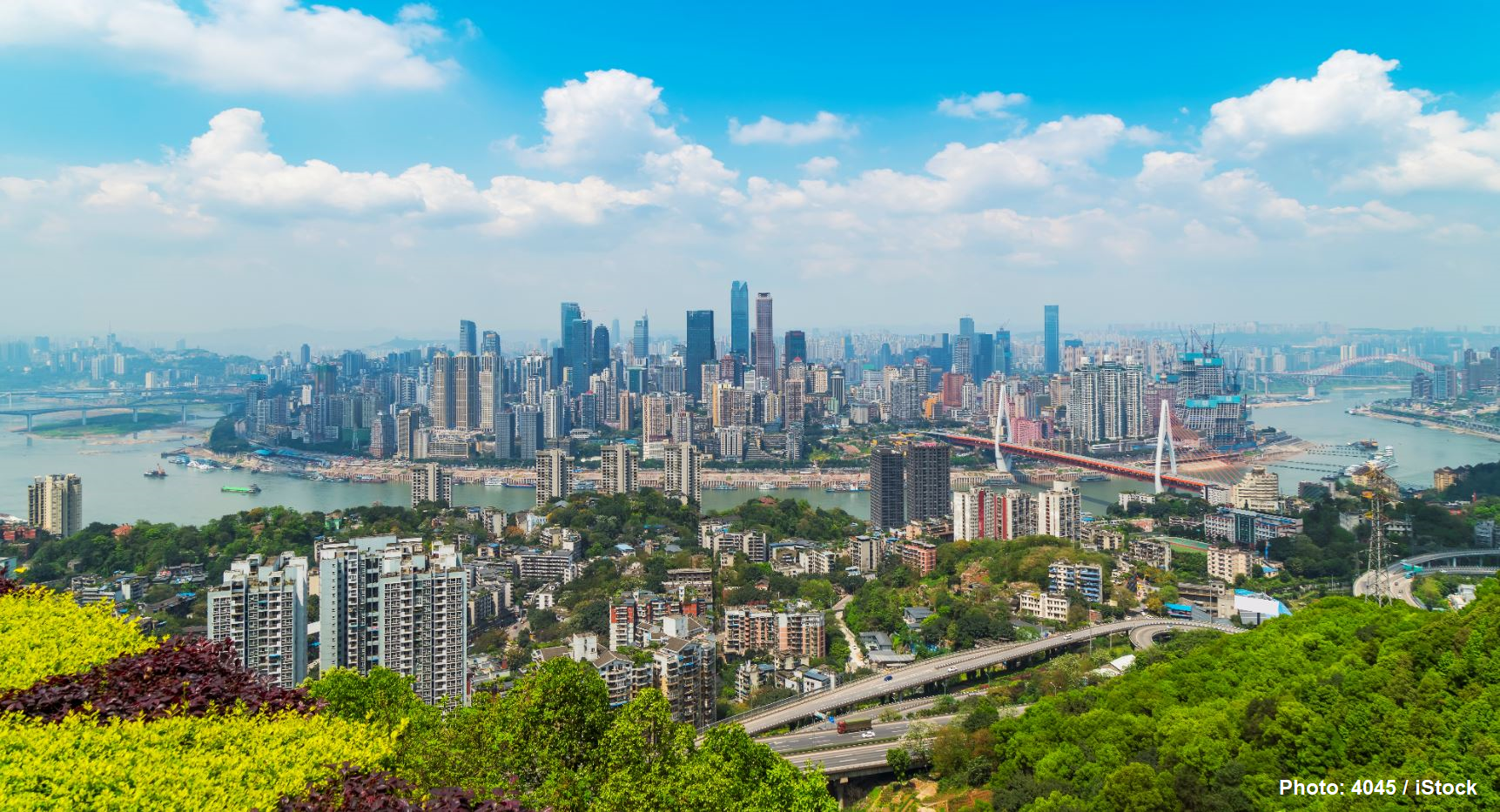 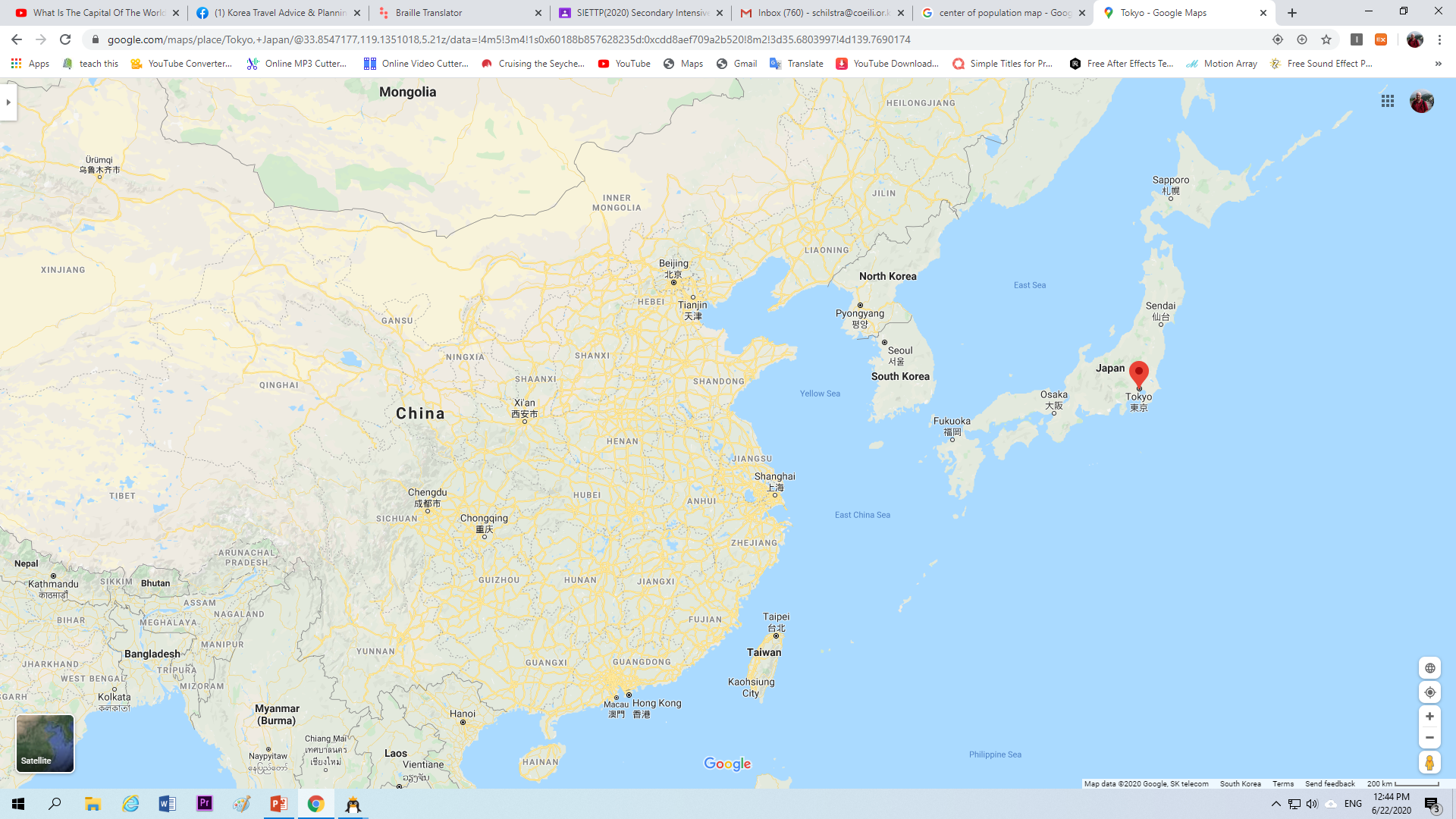 Tokyo
Metropolitan
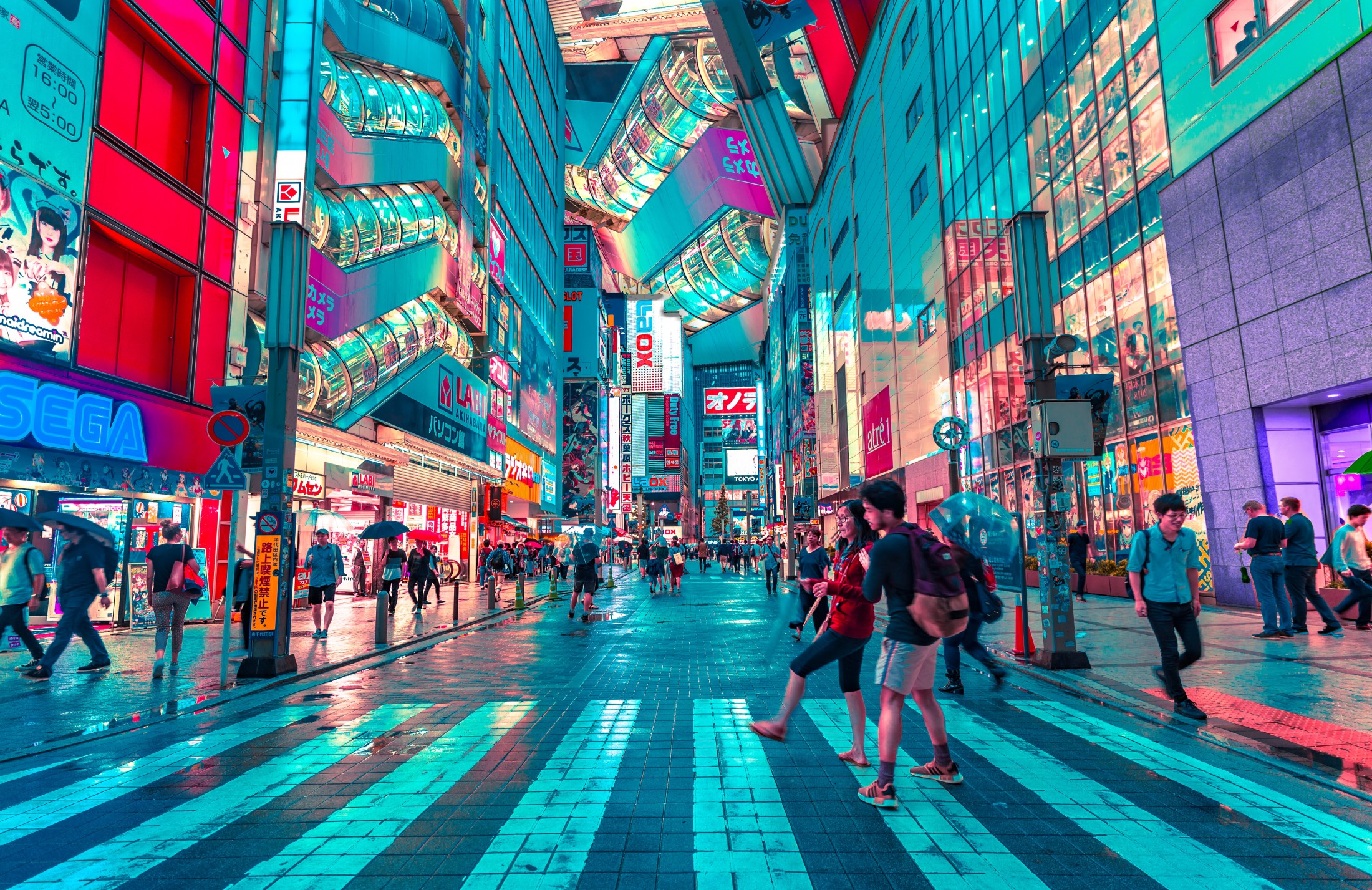 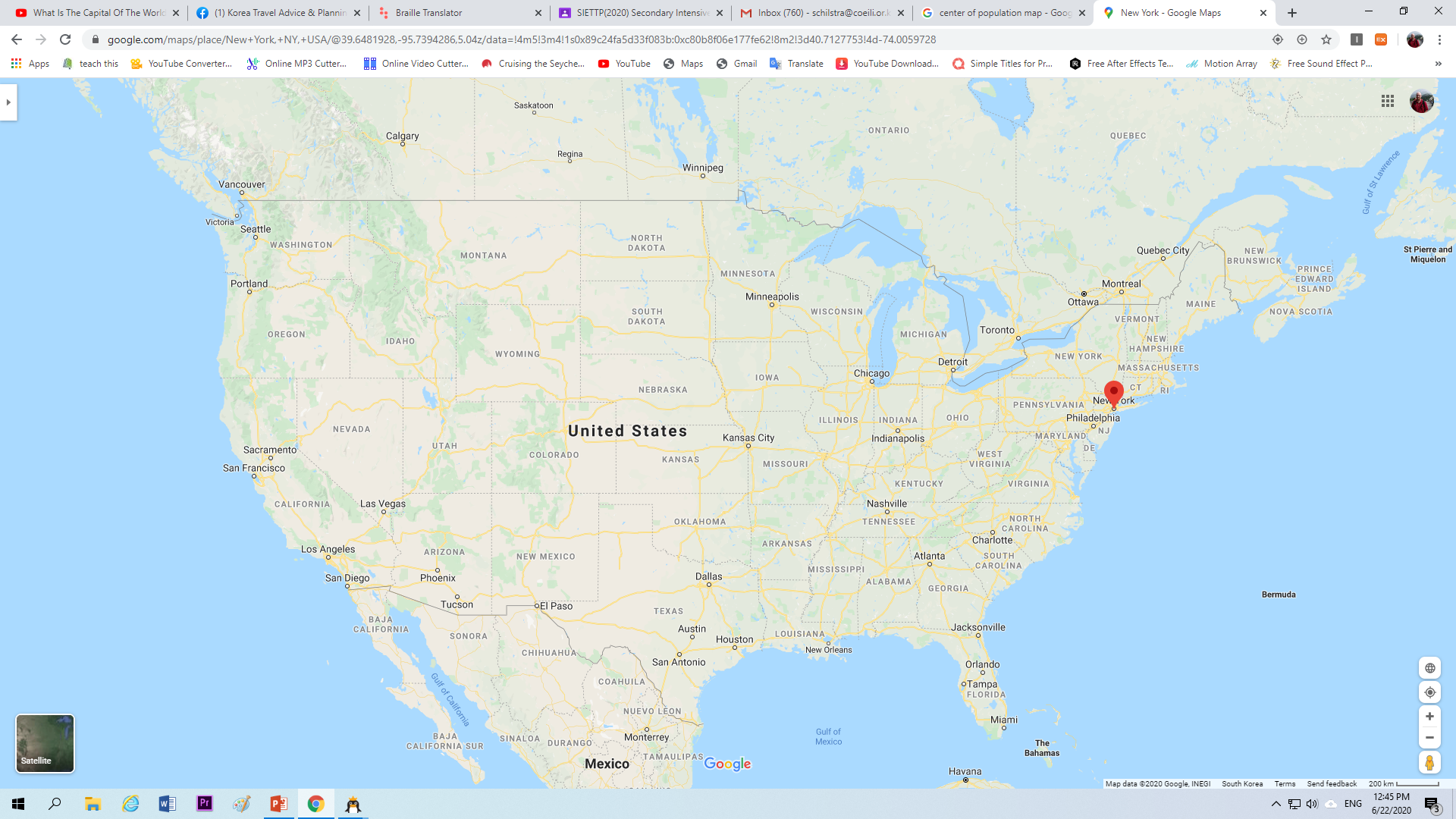 New York
Financial Center
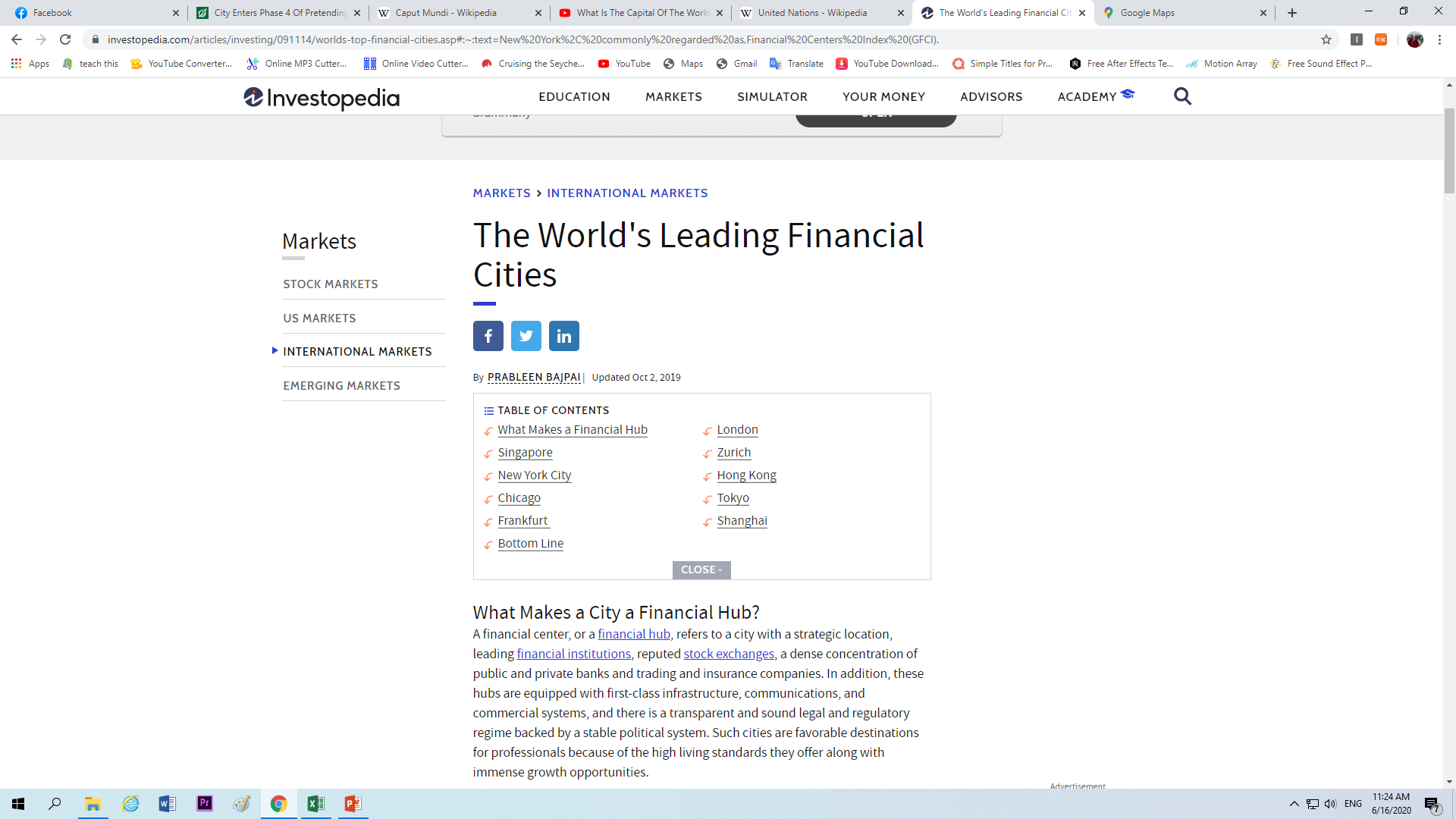 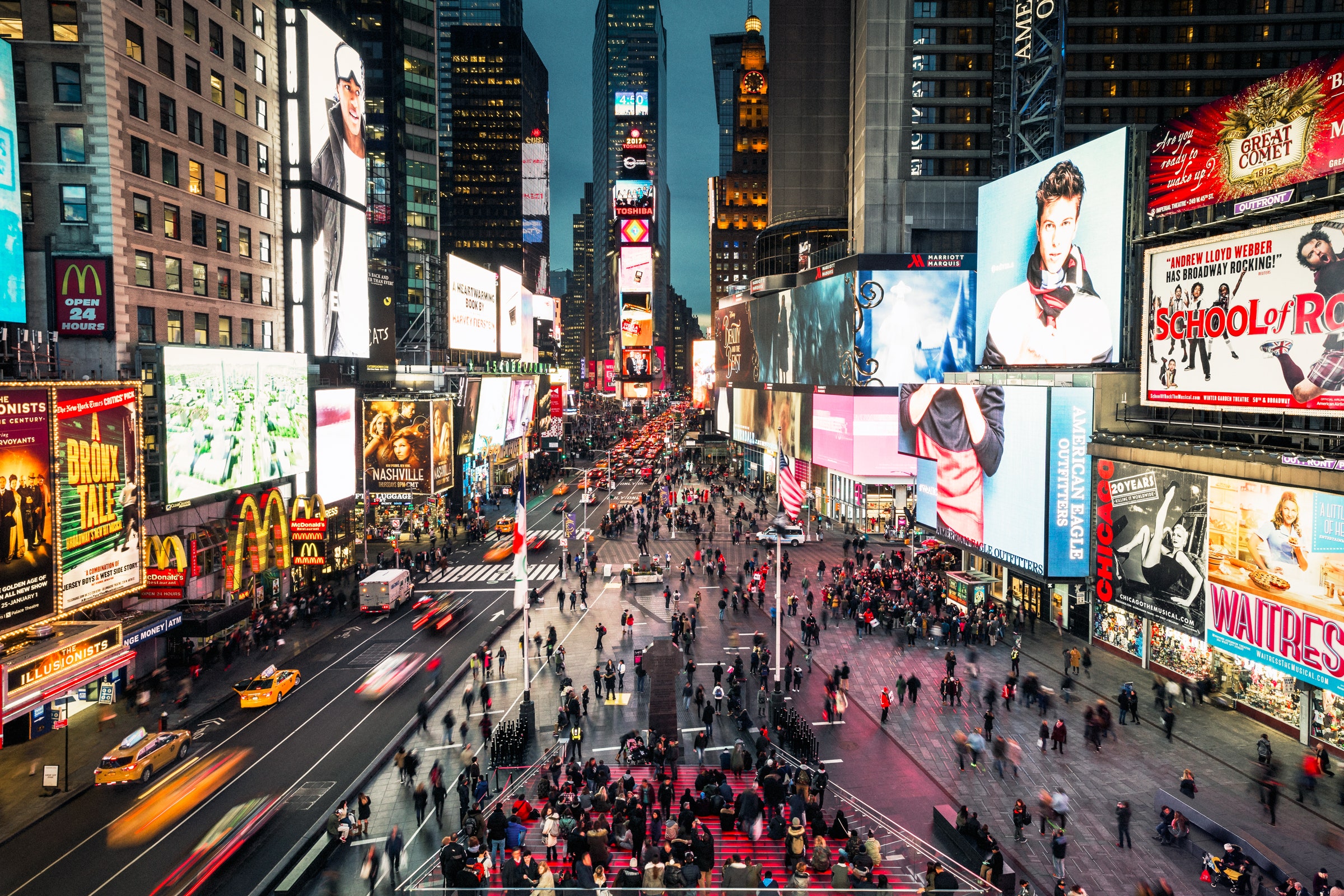 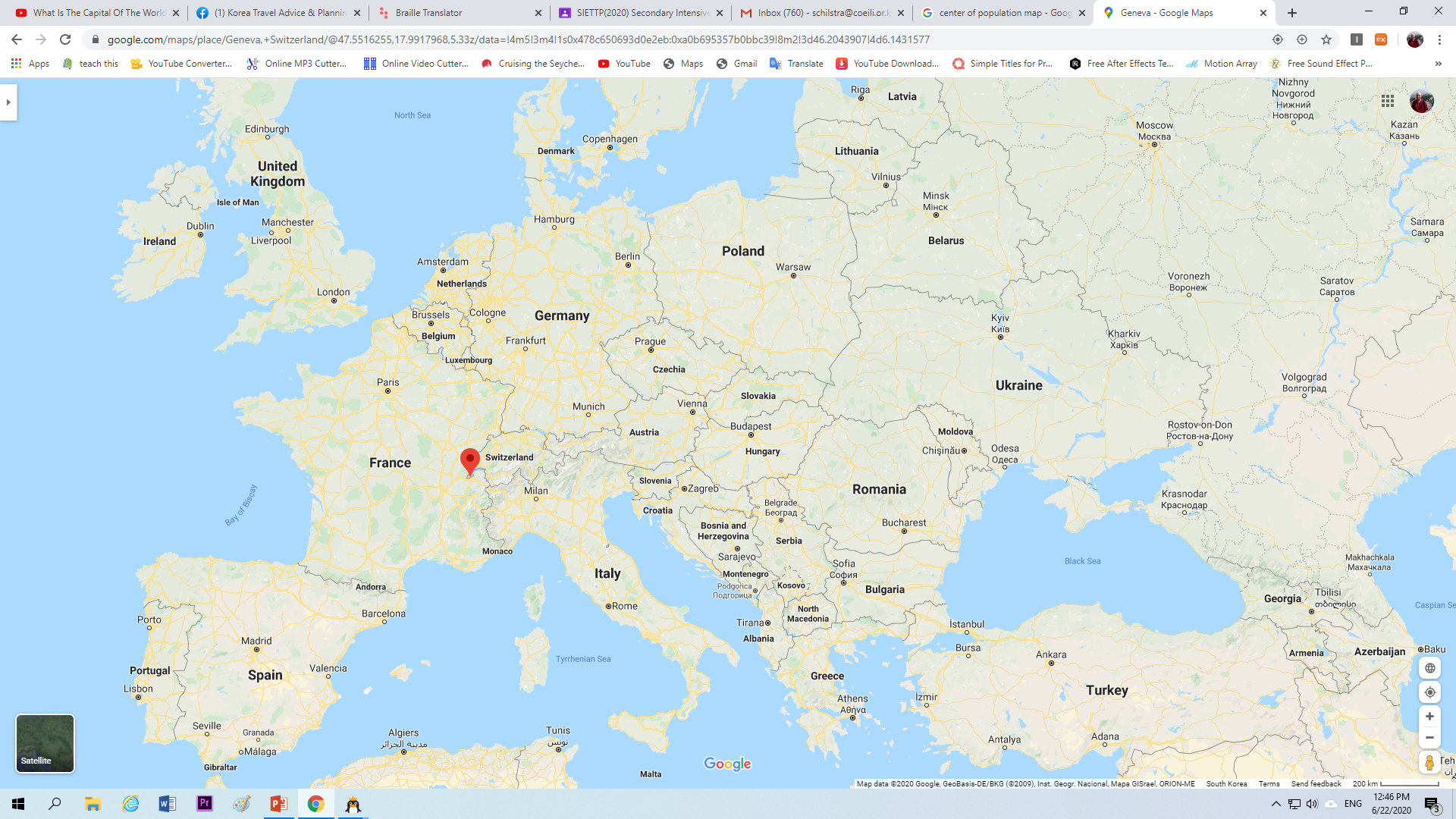 Geneva
Most UN Committees 
(New York = headquarters)
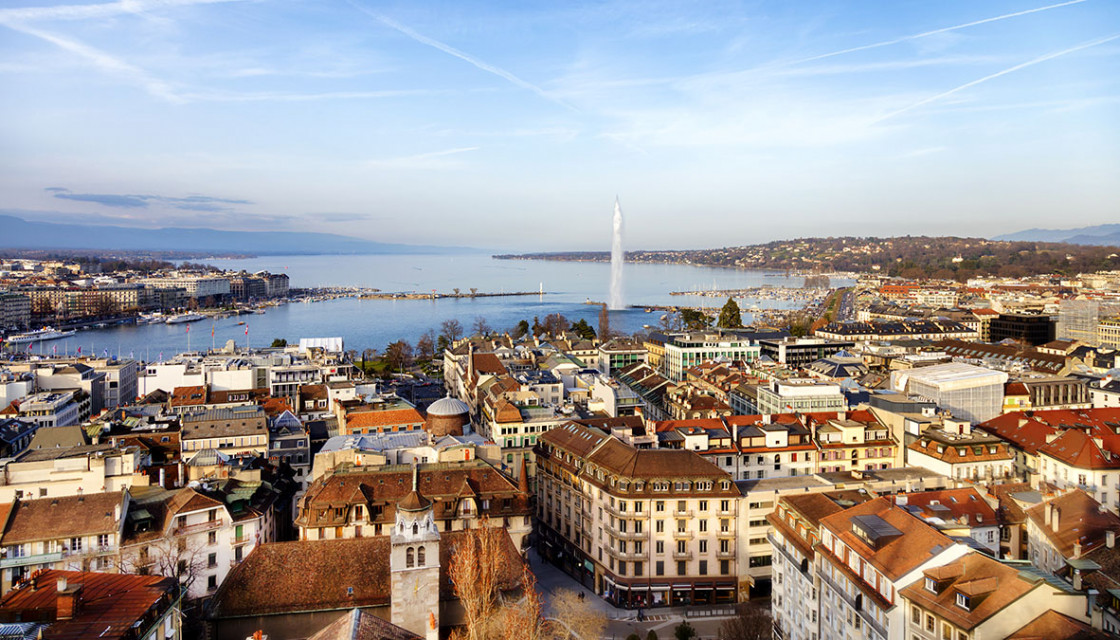 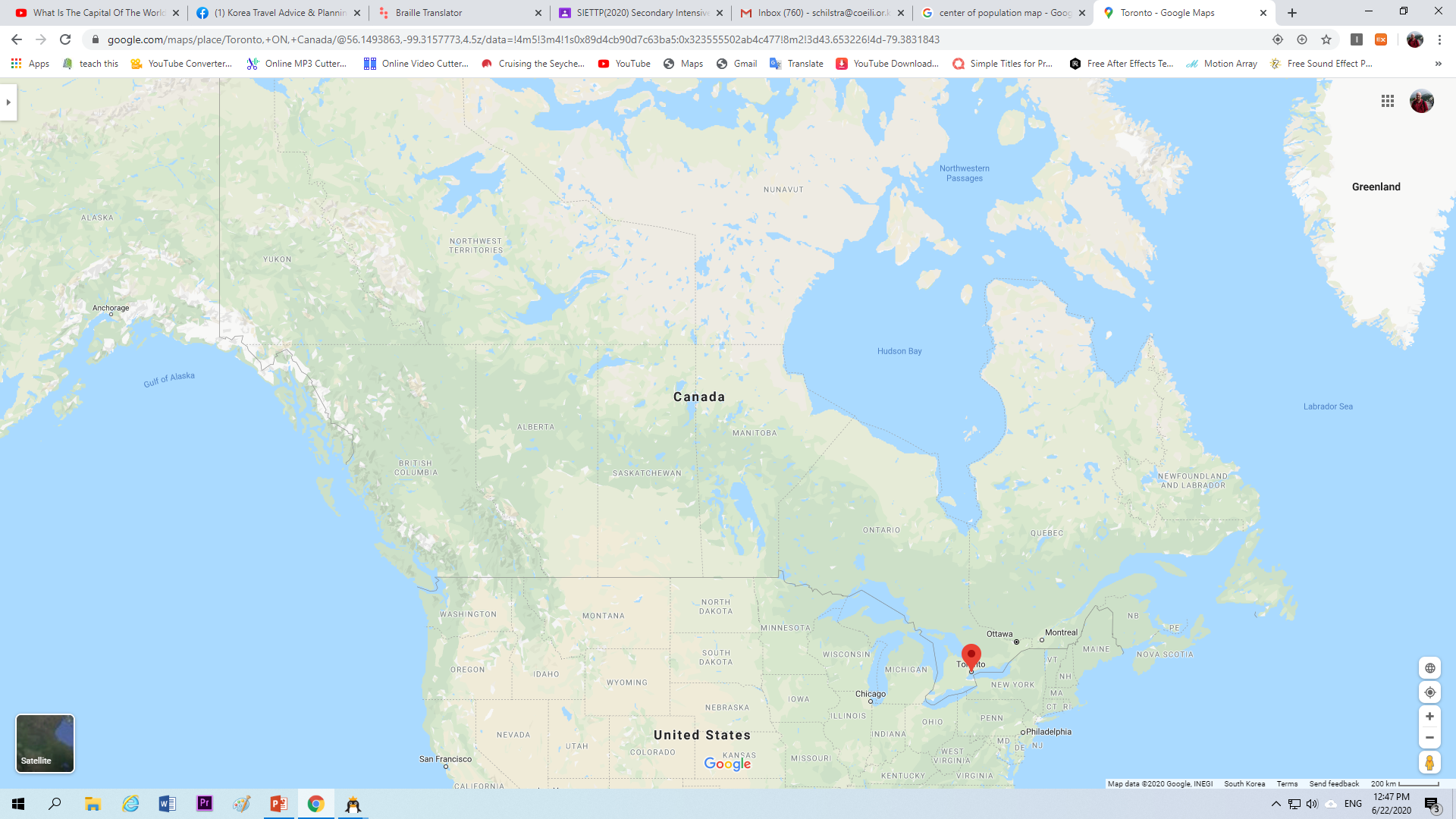 Toronto
Cultural Capital
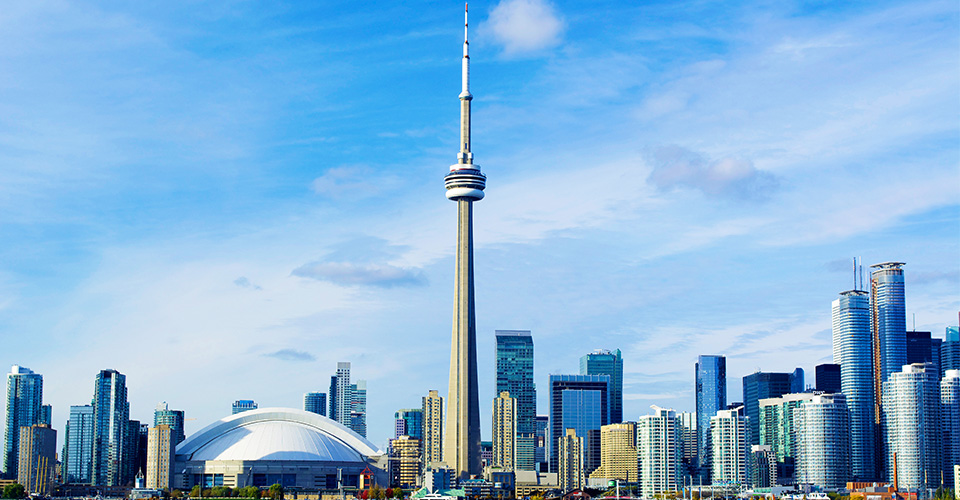 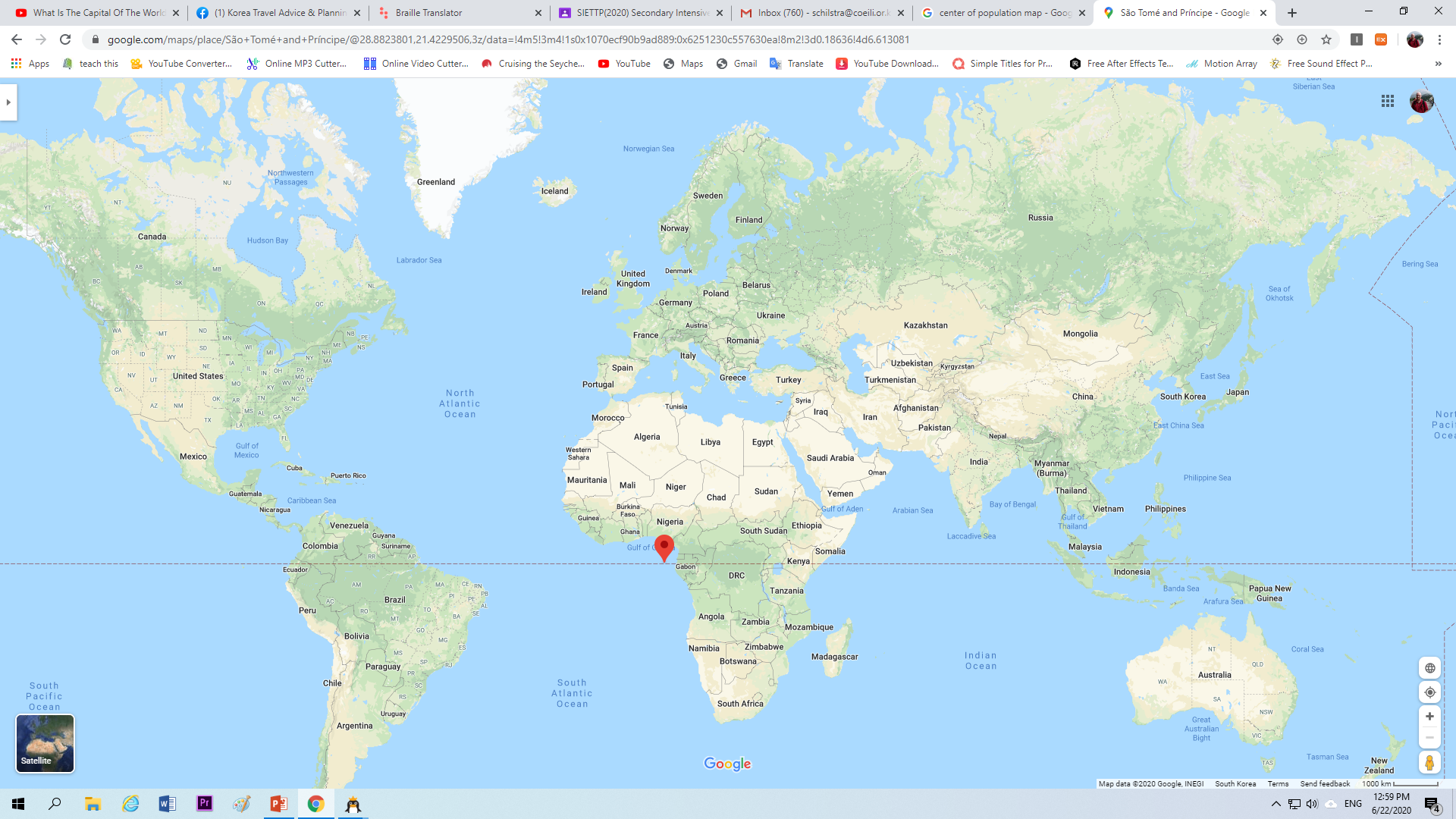 São Tomé and Príncipe
Horizontal and Vertical Center
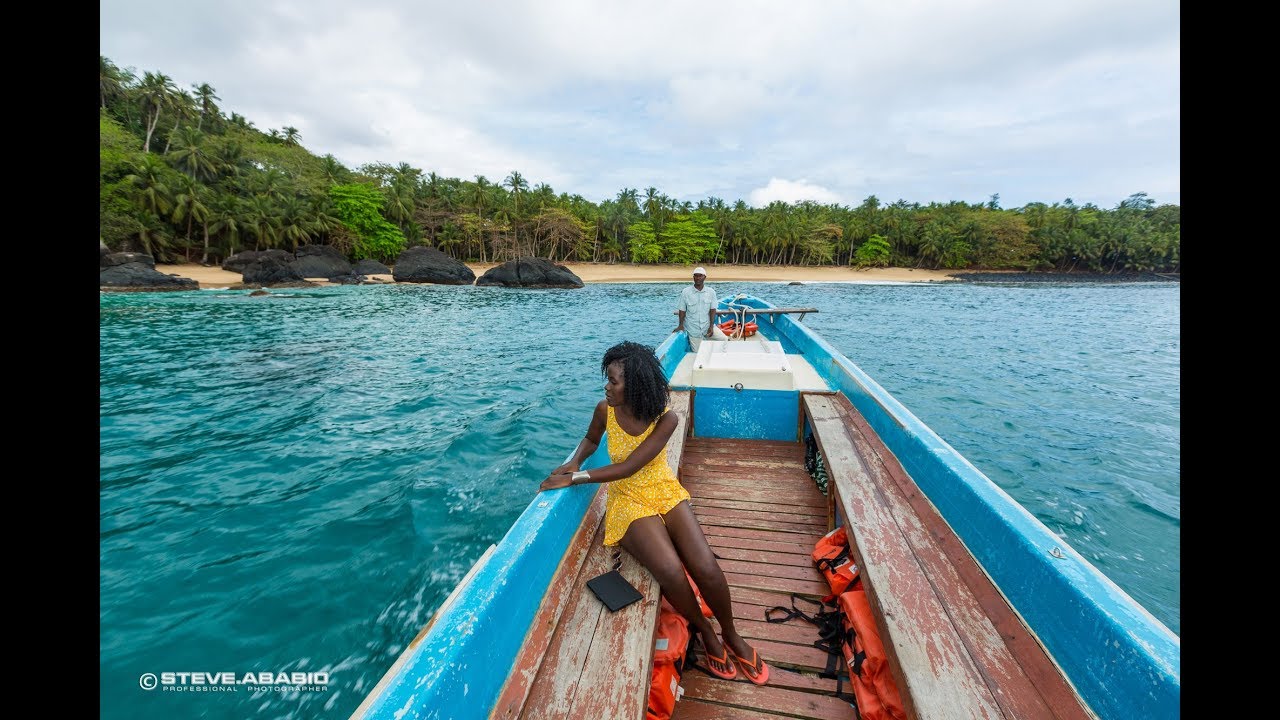 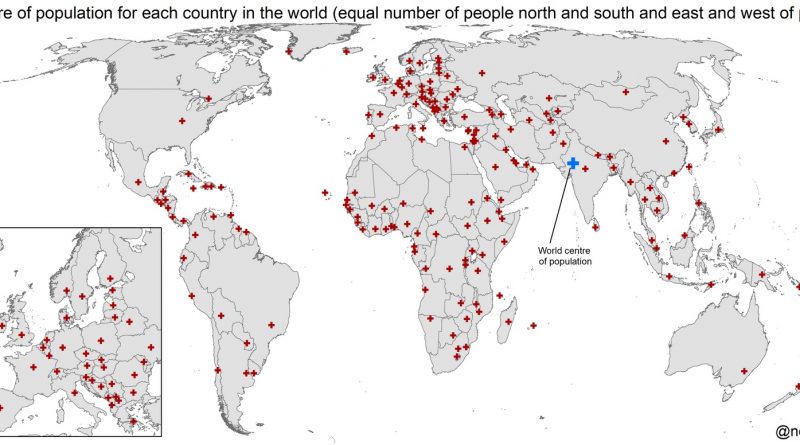 Near New Delhi
Population Center of the world
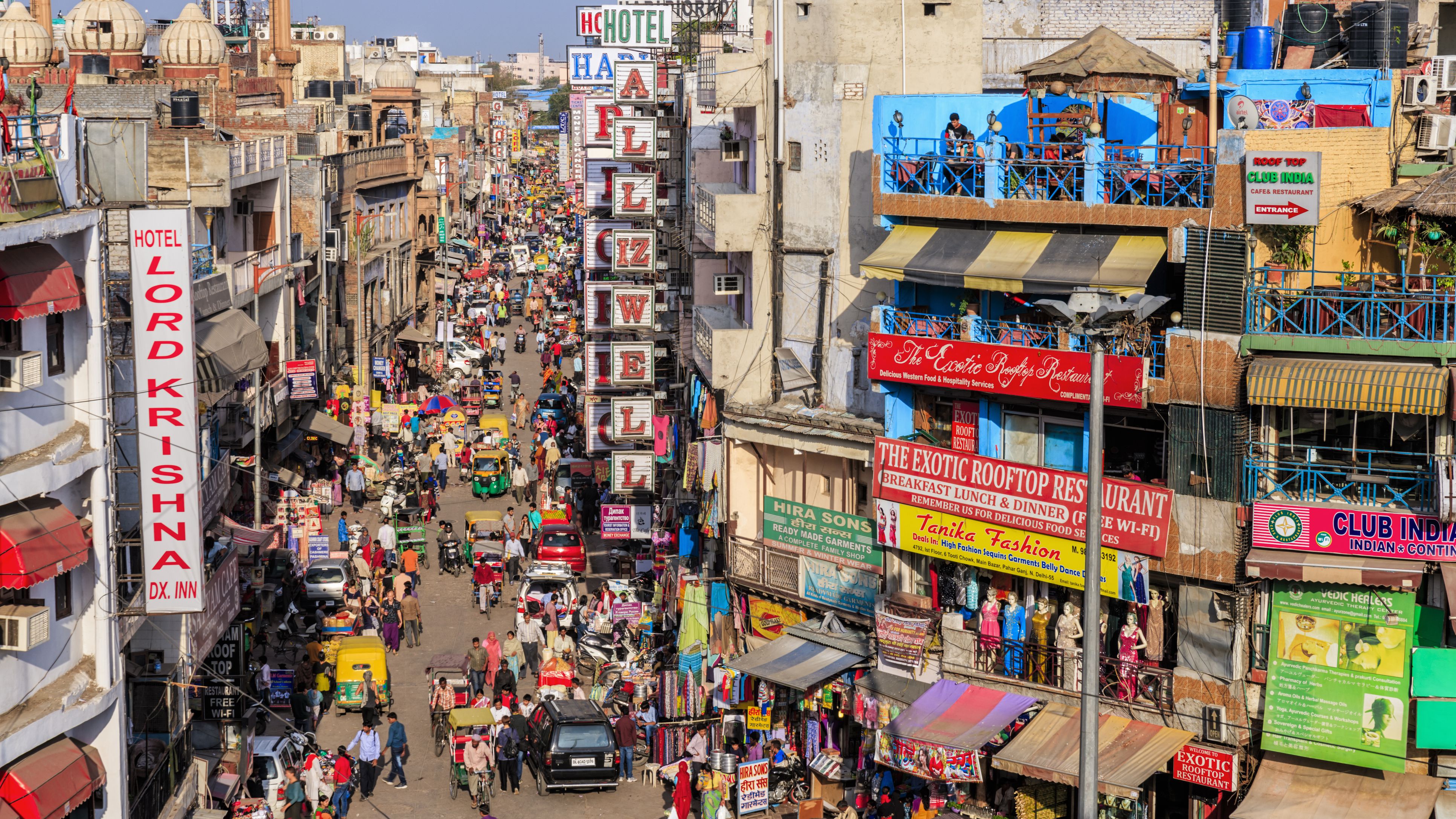 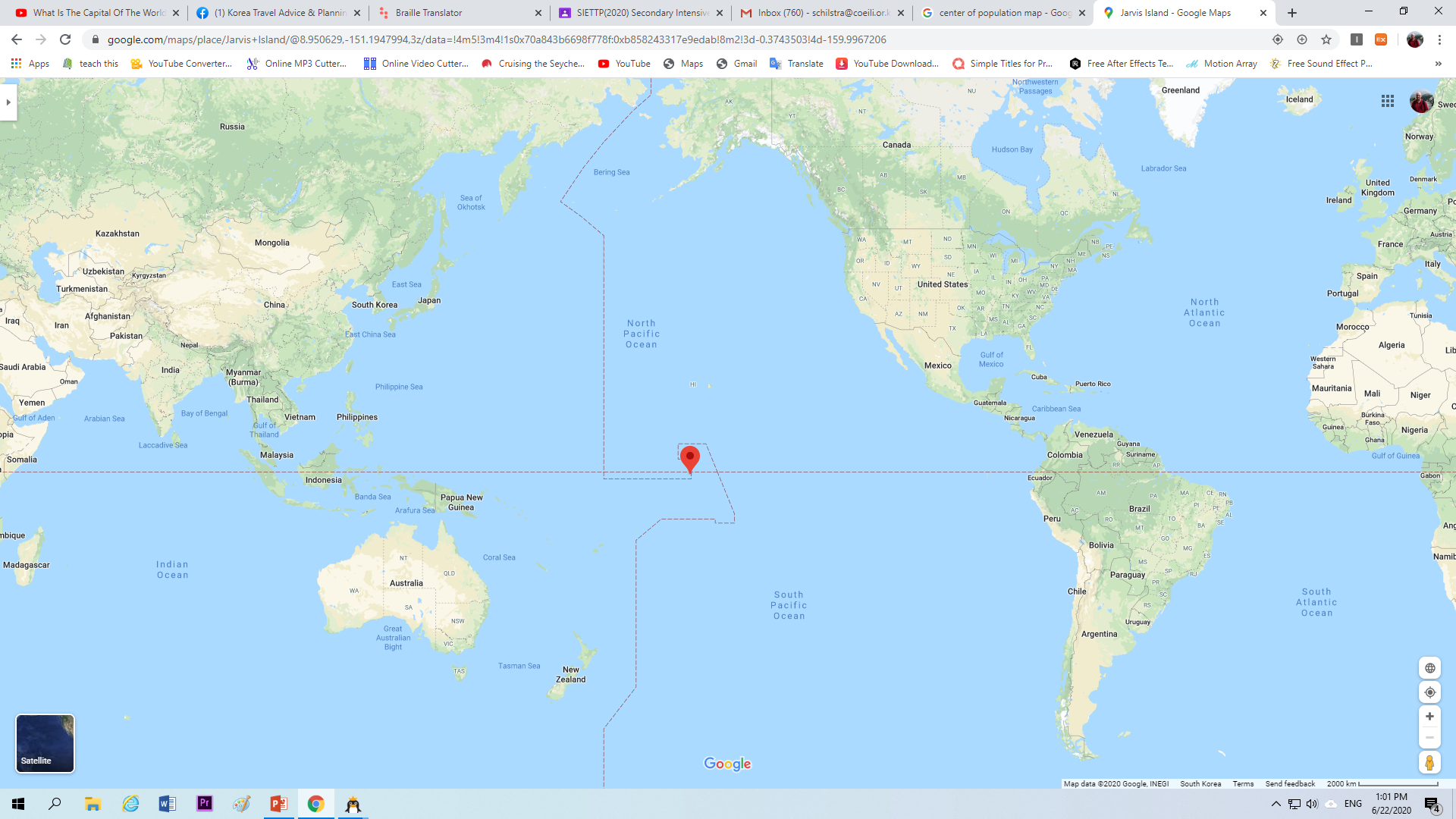 Jarvis Island
Four Hemisphere
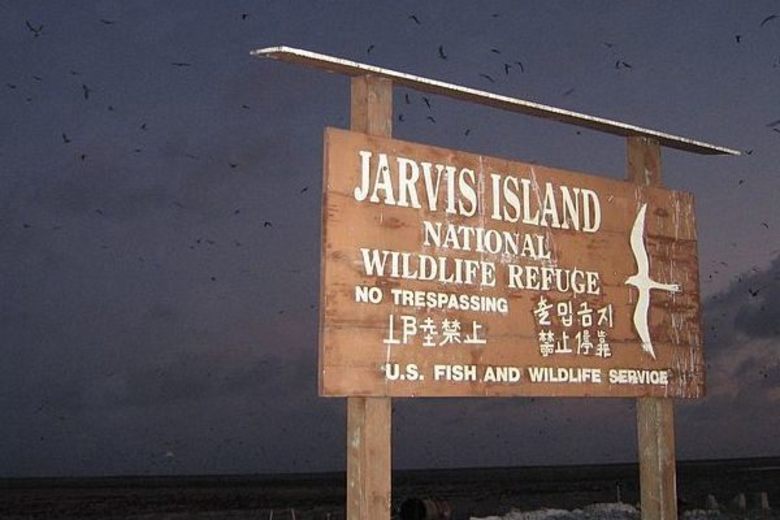 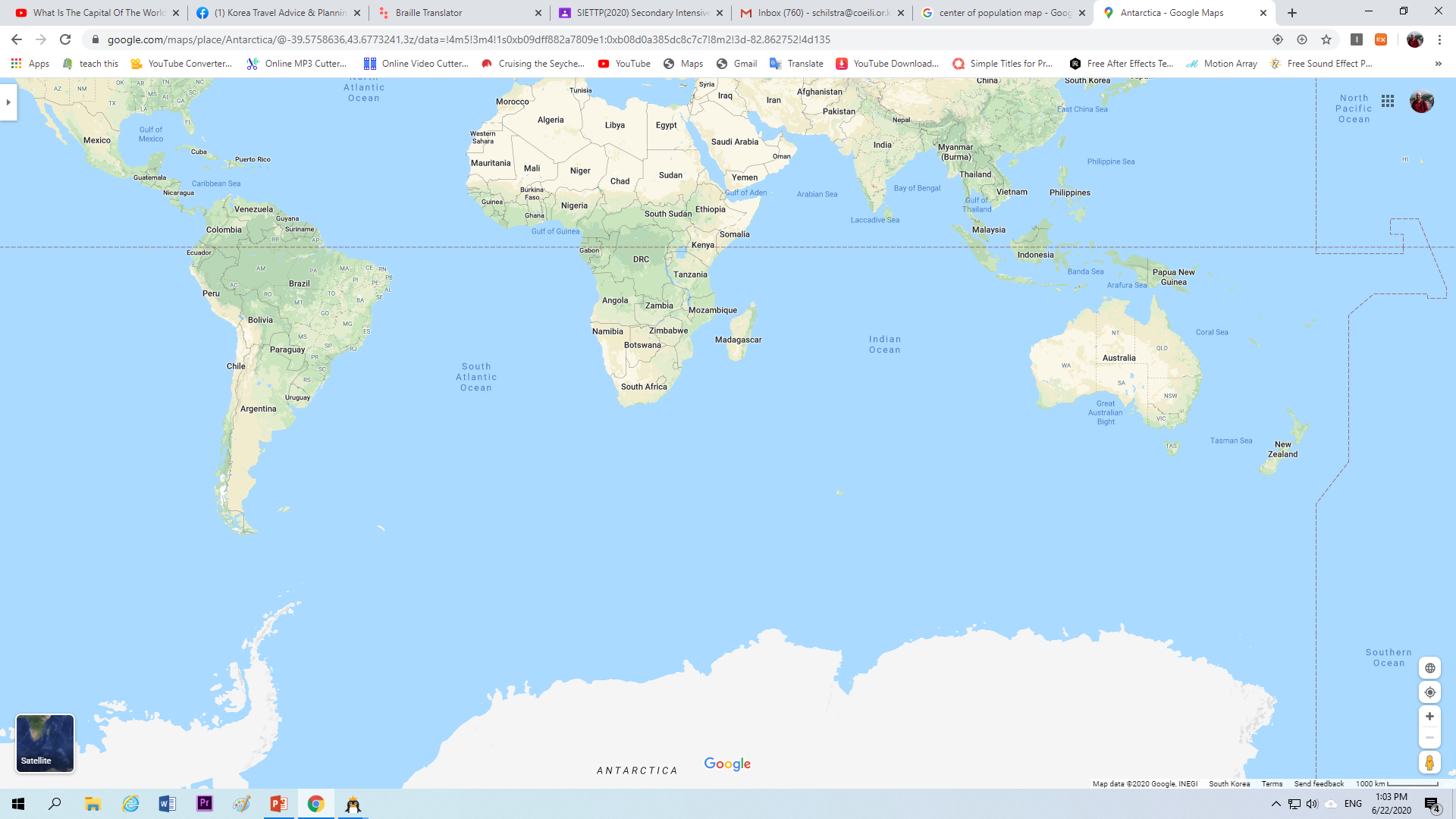 Antarctica
Neutral Zone
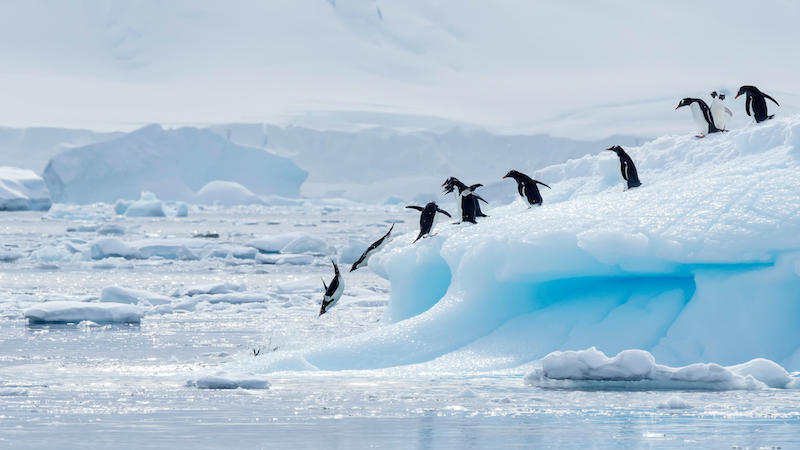 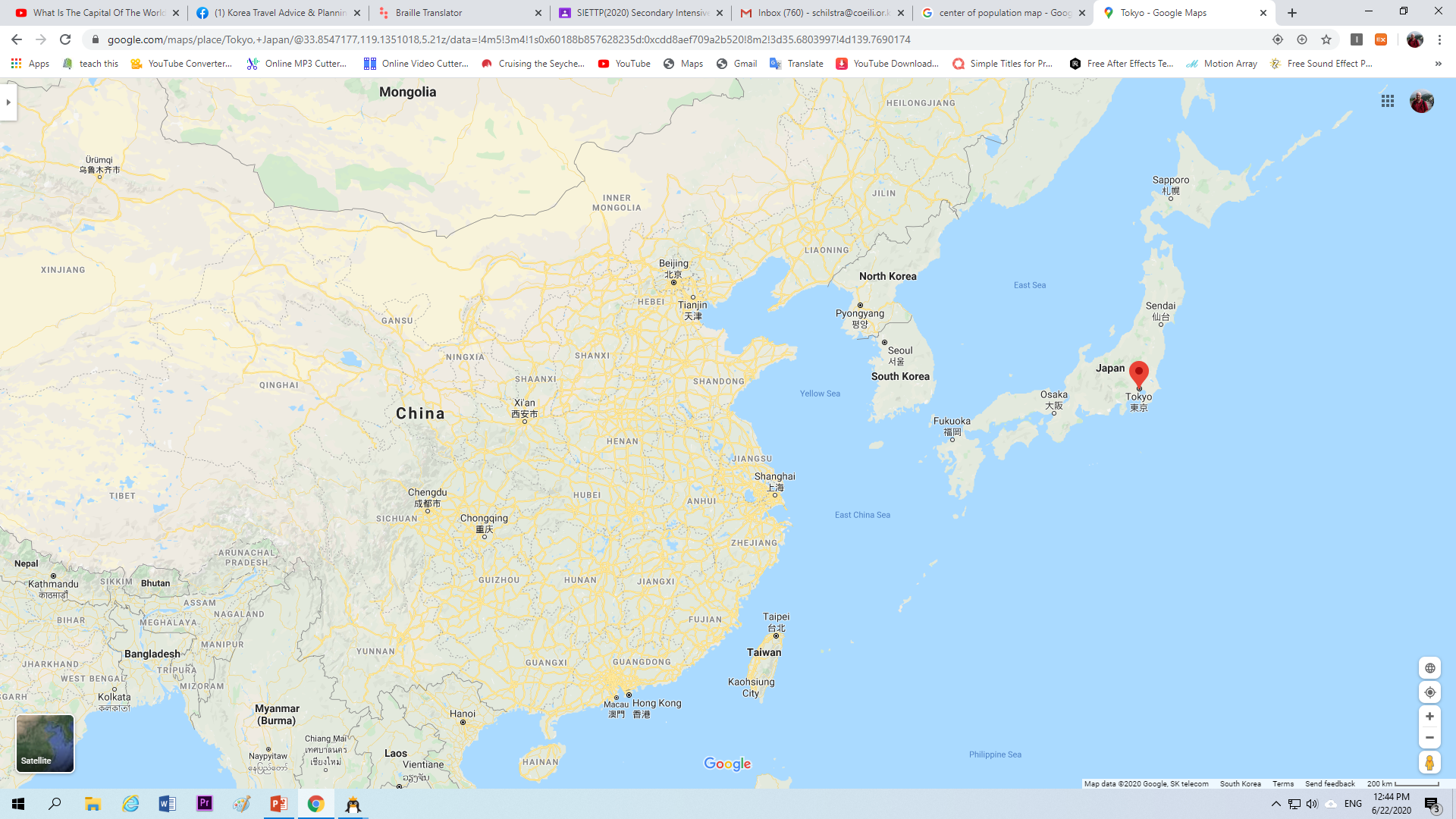 Tokyo
Safest City
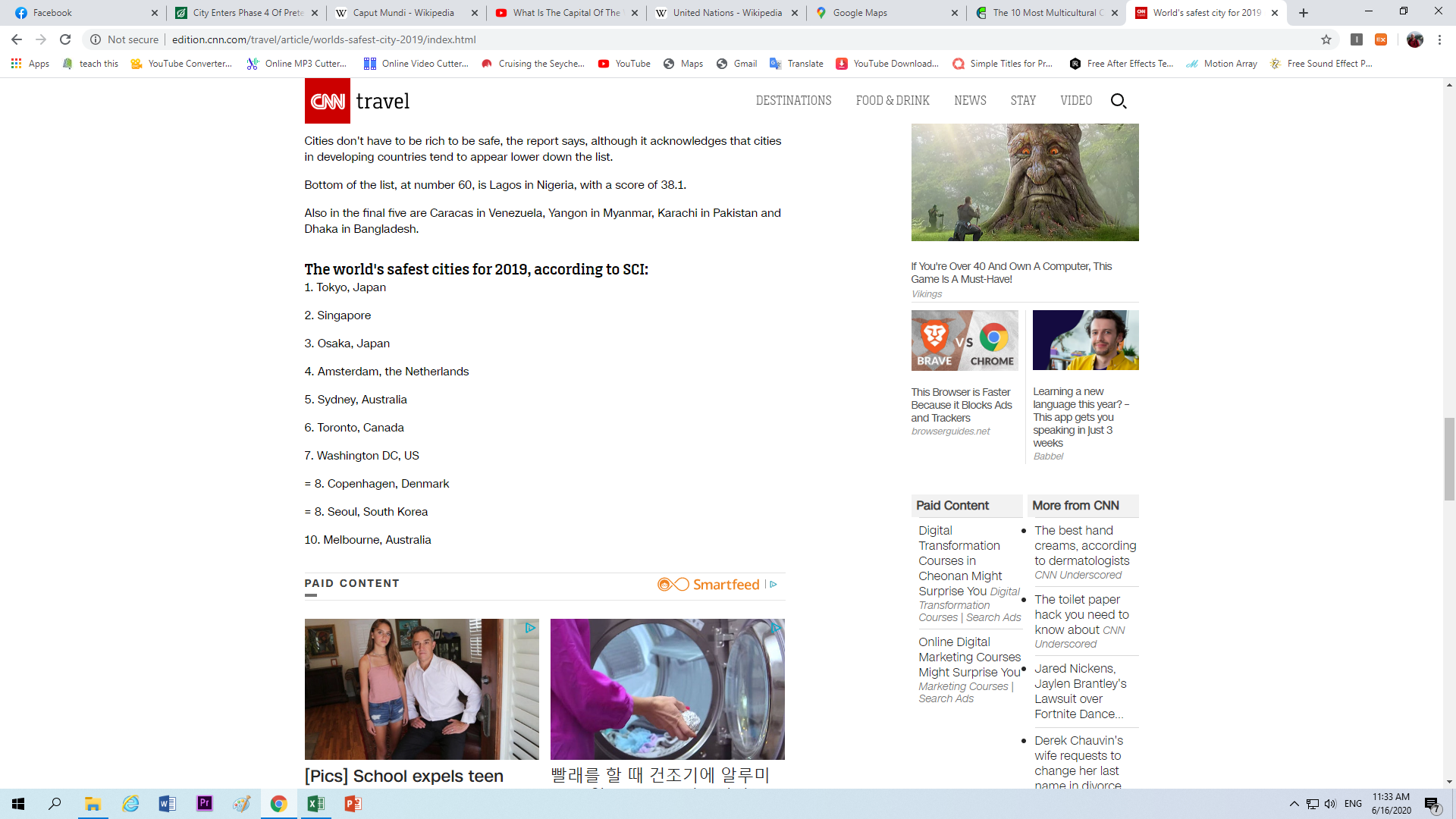 My Opinion
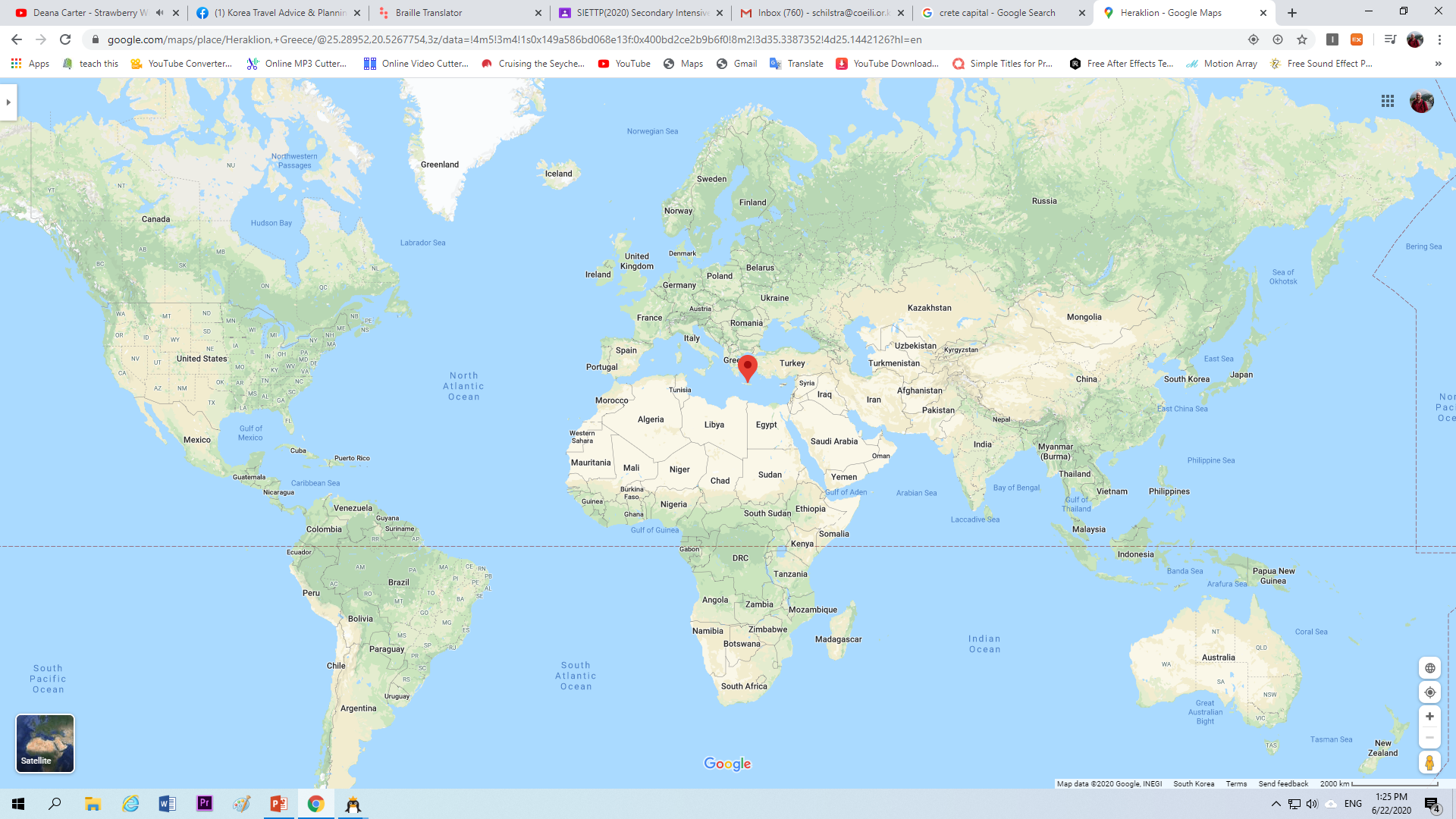 Heraklion